Arbeidsmatige dagbesteding
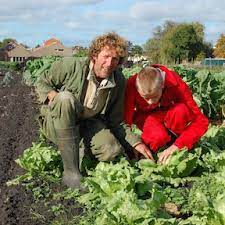 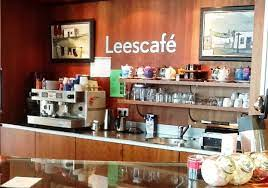 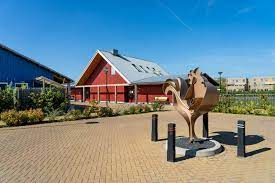 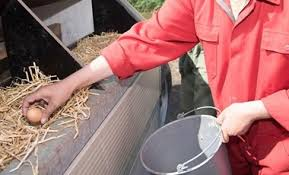 Wat weten jullie al?
Waar of niet waar?
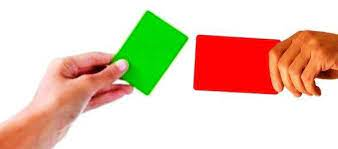 Bij sommige arbeidsmatigedagstedingsplekken kun je opgaan voor branchecertificaten.
Dagbesteding wordt altijd bekostigd door de gemeente?
Indicatie dagbesteding  wordt altijd toegewezen.
Als uitstroomt met een indicatie arbeidsmatigedagbesteding krijg je loon.
WNK is een voorbeeld van een arbeidsmatige dagbestedingsplek.
Als er een indicatie is toegewezen is dit voor je verder leven.
Welke vormen van dagbesteding zijn er?
1. Arbeidsmatige dagbesteding
2. activiteitengericht
3. Belevingsgericht 

Onze leerlingen komen terecht bij de arbeidsmatige dagbesteding.
Wat houdt arbeidsmatige dagbesteding in?
Hier worden activiteiten met een arbeidsmatig karakter uitgevoerd.
Het kan een opstapje zijn naar een ‘beschutte’ of ‘gewone’ baan. (wel degelijk met leerdoelen)
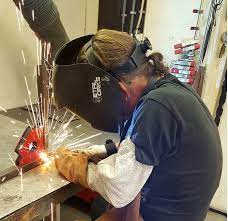 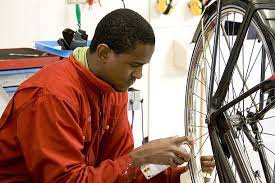 Begeleidingsbehoefte
De leerling heeft behoefte aan:

een veilige en (kleine) overzichtelijke setting,
intensieve begeleiding c.q. vaste begeleider,
een vaste dagstructuur/dagritme,
geen werkdruk (werk past zich aan de leerling aan).
Beperkt aantal uren op een dag.
Route arbeidsmatige dagbesteding
Bij de intake wordt er gekeken naar de begeleidings behoefte van de leerling.
In leerjaar 1/2 wordt de leerling nauwlettend gevolgd en vinden er leerlingbesprekingen plaats, coachgesprekken, oudergesprekken. 
bevindingen binnen; ATC, LOB de (groeps) stage.
Vervolg route arbeidsmatigedagbesteding
Bij reguliere stages vallen de leerlingen uit. Ze zijn niet gelukkig en niet op hun plek.
(vak)docenten geven advies,
Overleg met mentor, stage – en ondersteuning coördinator en ouders.
Jeugd en gezinscoach wordt ingeschakeld en de gemeentes worden hierbij betrokken.
Indicatie dagbesteding aanvraag.
Waar is de dagbesteding?
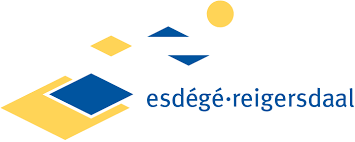 Dagbesteding wordt aangeboden door zorginstellingen. Deze zorginstellingen hebben contracten met de gemeente. 
Voorbeelden van zorginstellingen zijn o.a.:
    - Esdégé- Reigersdaal (fetura,      	Leescafé) 
    - Raphaelstichting (Oosterheem)
    - Landzijde (zorgboerderijen)
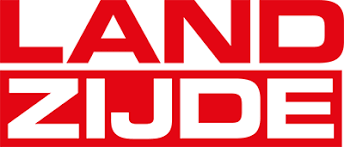 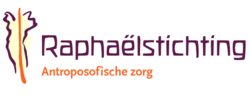 Indicatie.
Voor het stagelopen en de uitstroom is er een indicatie nodig. 
De indicatie wordt aangevraagd door een J&G coach of door schoolmaatschappelijk werk.
Inkomsten en leren
Inkomsten: 
Leerlingen ontvangen een Participatiewet uitkering vanaf 18 jaar. 
Er is verschil tussen thuis- of uitwonend.
Leren: 
Het is (soms) mogelijk om binnen de arbeidsmatige dagbesteding branchecertificaten te behalen.
Bedankt voor uw aandacht!